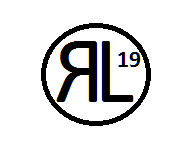 The Book of James
2019 kickoff
Who Are You?
Ephesians 1:3–8a (NASB95)
          	 Blessed be the God and Father of our Lord Jesus Christ, who has blessed us with every spiritual blessing in the heavenly places in Christ,
     just as He chose us in Him before the foundation of the world, that we would be holy and blameless before Him. In love He predestined us to adoption as sons through Jesus Christ to Himself, according to the kind intention of His will,  to the praise of the glory of His grace, which He freely bestowed on us in the Beloved.
              In Him we have redemption through His blood, the forgiveness of our trespasses, according to the riches of His grace which He lavished on us.
Who Are You?
Ephesians 2:5–9 (NASB95)
                even when we were dead in our transgressions, made us alive together with Christ (by grace you have been saved), and raised us up with Him, and seated us with Him in the heavenly places in Christ Jesus,
    so that in the ages to come He might show the surpassing riches of His grace in kindness toward us in Christ Jesus.
             For by grace you have been saved through faith; and that not of yourselves, it is the gift of God; not as a result of works, so that no one may boast.
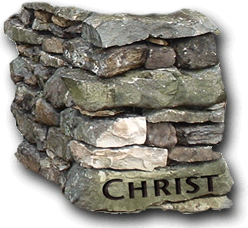 Pointing Back
1 Corinthians 3:11–15 (NASB95)
                    For no man can lay a foundation 
other than the one which is laid, which is 
Jesus Christ. Now if any man builds on the
 foundation with gold, silver, precious stones,
 wood, hay, straw, each man’s work will become
 evident; for the day will show it because it is to be revealed with fire, and the fire itself will test the quality of each man’s work.
            If any man’s work which he has built on it remains, he will receive a reward.  If any man’s work is burned up, he will suffer loss; but he himself will be saved, yet so as through fire.
Pointing Back
1 Corinthians 13:1–3 (NASB95)
                If I speak with the tongues of men and of angels, but do not have love, I have become a noisy gong or a clanging cymbal.
                If I have the gift of prophecy, and know all mysteries and all knowledge; and if I have all faith, so as to remove mountains, but do not have love, I am nothing.
              And if I give all my possessions to feed the poor, and if I surrender my body to be burned, but do not have love, it profits me nothing.
Who Cares who you are?
1 John 2:15–16 (NASB95)
             Do not love the world nor the things in the world. If anyone loves the world, the love of the Father is not in him. 
 For all that is in the world, the 
lust of the flesh and the lust of 
the eyes and the boastful pride
of life, is not from the Father, 
but is from the world.
Lust of the flesh-preservation
Lust of the eye-prosperity
Pride of life-position
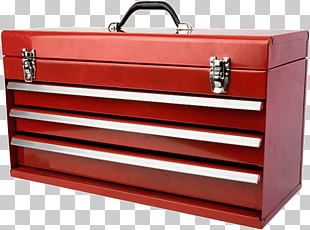 Lust of the flesh
Lust of the eye
Pride of life
Pushing On
Matthew 22:37–39 (NASB95)
          And He said to him, “ ‘YOU SHALL LOVE THE LORD YOUR GOD WITH ALL YOUR HEART, AND WITH ALL YOUR SOUL, AND WITH ALL YOUR MIND.’ “This is the great and foremost commandment.
           “The second is like it, ‘YOU SHALL LOVE YOUR NEIGHBOR AS YOURSELF.’”

1 John 4:20–21 (NASB95)
              If someone says, “I love God,” and hates his brother, he is a liar; for the one who does not love his brother whom he has seen, cannot love God whom he has not seen. And this commandment we have from Him, that the one who loves God should love his brother also.
Pushing On
Philippians 3:2–6 (NASB95)
               Beware of the dogs, beware of the evil workers, beware of the false circumcision;  for we are the true circumcision, who worship in the Spirit of God and glory in Christ Jesus and put no confidence in the flesh,
              although I myself might have confidence even in the flesh. If anyone else has a mind to put confidence in the flesh, I far more:
             circumcised the eighth day, of the nation of Israel, of the tribe of Benjamin, a Hebrew of Hebrews; as to the Law, a Pharisee;
              as to zeal, a persecutor of the church; as to the righteousness which is in the Law, found blameless.
Pushing On
Philippians 3:7–12 (NASB95)
              But whatever things were gain to me, those things I have counted as loss for the sake of Christ.  More than that, I count all things to be loss in view of the surpassing value of knowing Christ Jesus my Lord, for whom I have suffered the loss of all things, and count them but rubbish so that I may gain Christ, and may be found in Him, not having a righteousness of my own derived from the Law, but that which is through faith in Christ, the righteousness which comes from God on the basis of faith, that I may know Him and the power of His resurrection and the fellowship of His sufferings, being conformed to His death;  in order that I may attain to the resurrection from the dead; not that I have already obtained it or have already become perfect, but I press on so that I may lay hold of that for which also I was laid hold of by Christ Jesus.
Drop off;
1. Beware of evil
2. Beware of things false
3. personal accomplishments
4. confidence in self
5. ritual obedience
6. entitlement
7. self righteousness
8. wrongly placed zeal
Laying hold of ;
1. Knowing Christ
2. Gaining Christ
3. Being found in Him
4. His righteousness
5. Know the power of  His resurrection
6. Participate in His suffering
7. Conforming to His death